LOGO
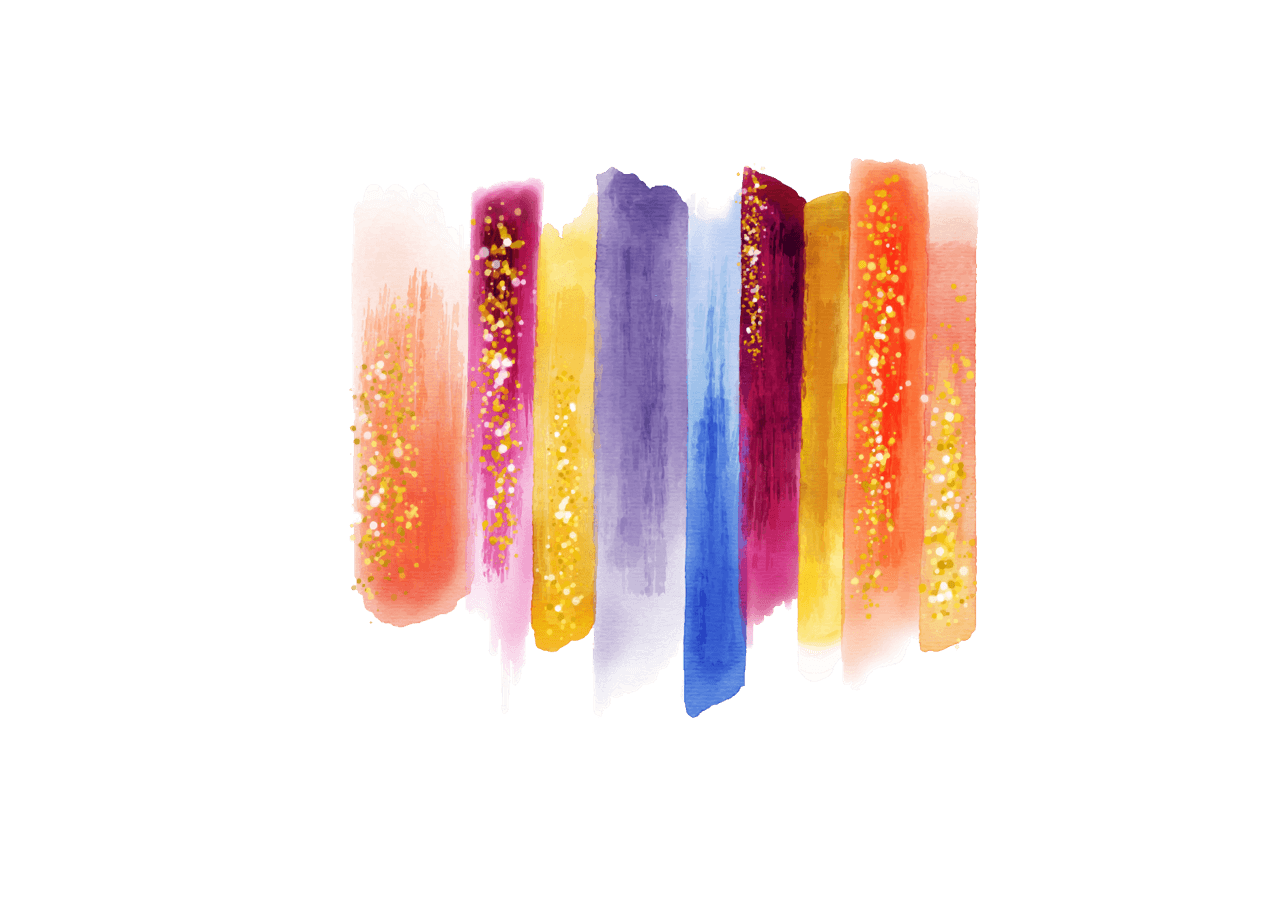 Free 
PPT Templates
Insert the Subtitle of Your Presentation
https://www.freeppt7.com
Chapter 1
Chapter III
01
03
This section is displayed as a text layout (It is recommended to use theme font)
This section is displayed as a text layout (It is recommended to use theme font)
CONTENTS
Chapter IV
Chapter 2
04
02
This section is displayed as a text layout (It is recommended to use theme font)
This section is displayed as a text layout (It is recommended to use theme font)
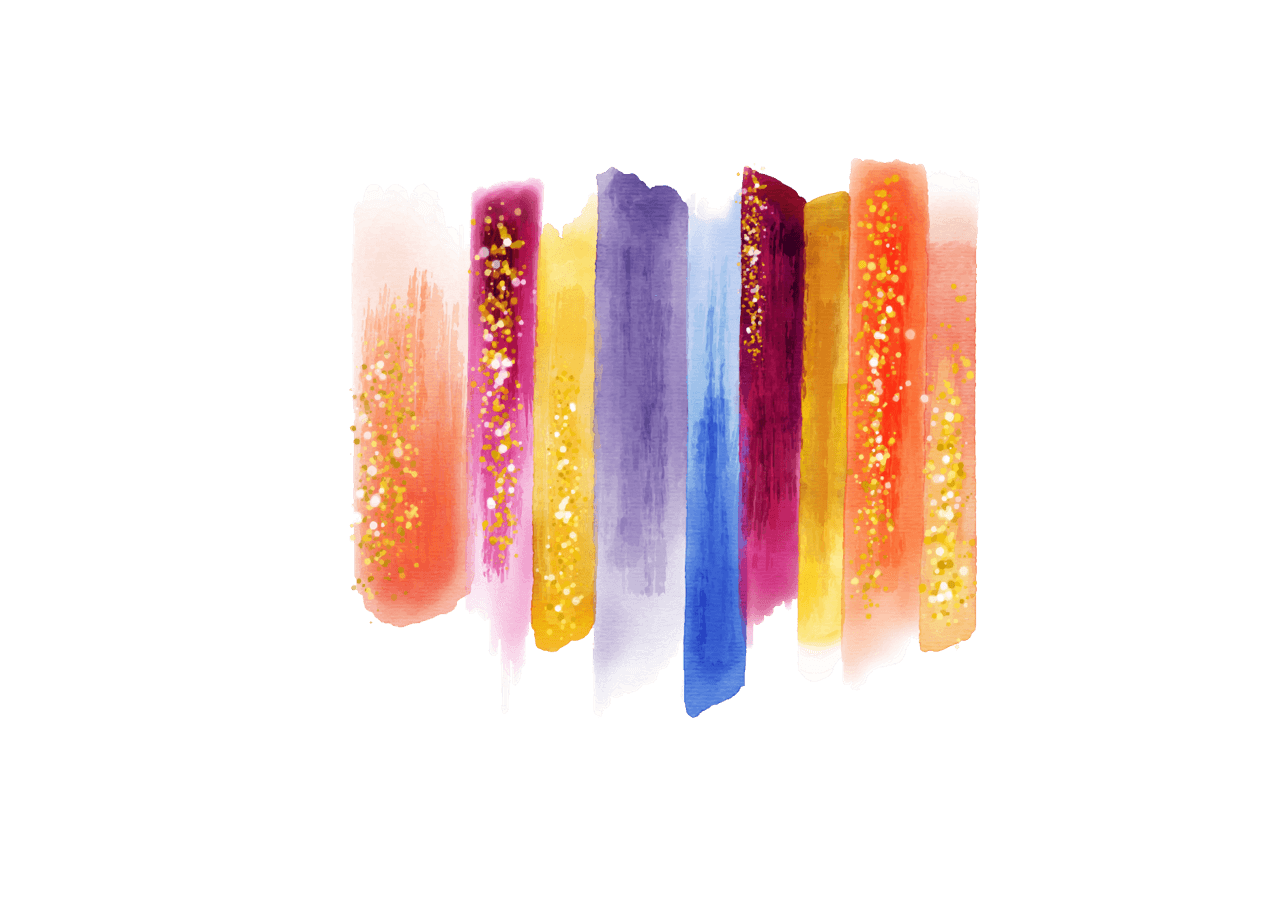 CHAPTER 1
Enter the content of the title text
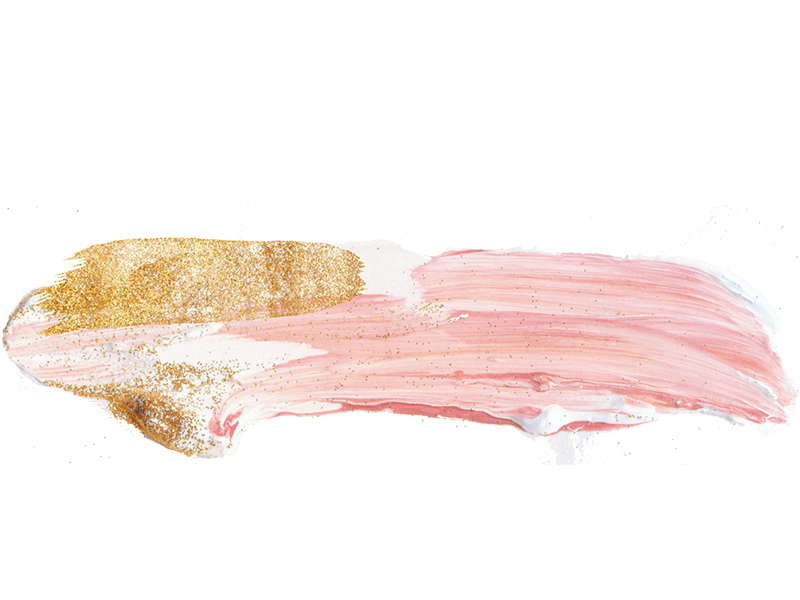 Add a title
The set sun sank deep in the sea but did not see the waves rolling, leaving only a light shadow for people to ponder. Falling rain is the ruin in the night wind, with the early morning look sliding head to sliding down the final scar! The rain is full of shame, and the color is light
The set sun sank deep in the sea but did not see the waves rolling. The set sun sank deep in the sea but did not see the waves rolling
The set sun sank deep in the sea but did not see the waves rolling. The set sun sank deep in the sea but did not see the waves rolling
MR LI
MR LI
The set sun sank deep in the sea but did not see the waves rolling. The set sun sank deep in the sea but did not see the waves rolling
The set sun sank deep in the sea but did not see the waves rolling. The set sun sank deep in the sea but did not see the waves rolling
MR LI
MR LI
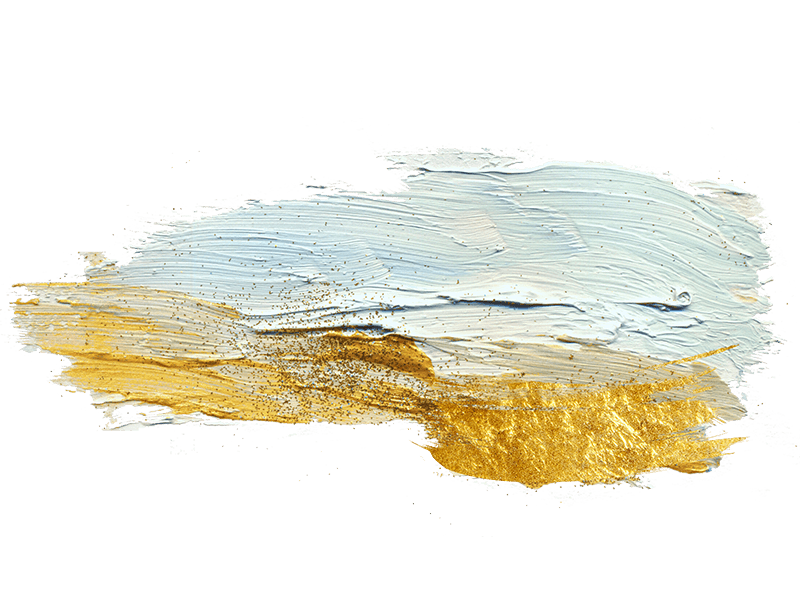 Add a title
The set sun sank deep in the sea but did not see the waves rolling. The set sun sank deep in the sea but did not see the waves rolling
The set sun sank deep in the sea but did not see the waves rolling
The set sun sank deep in the sea but did not see the waves rolling
Left
Eam
Add a title
Any modification
Any modification
The set sun sank deep in the sea but did not see the waves rolling
The set sun sank deep in the sea but did not see the waves rolling
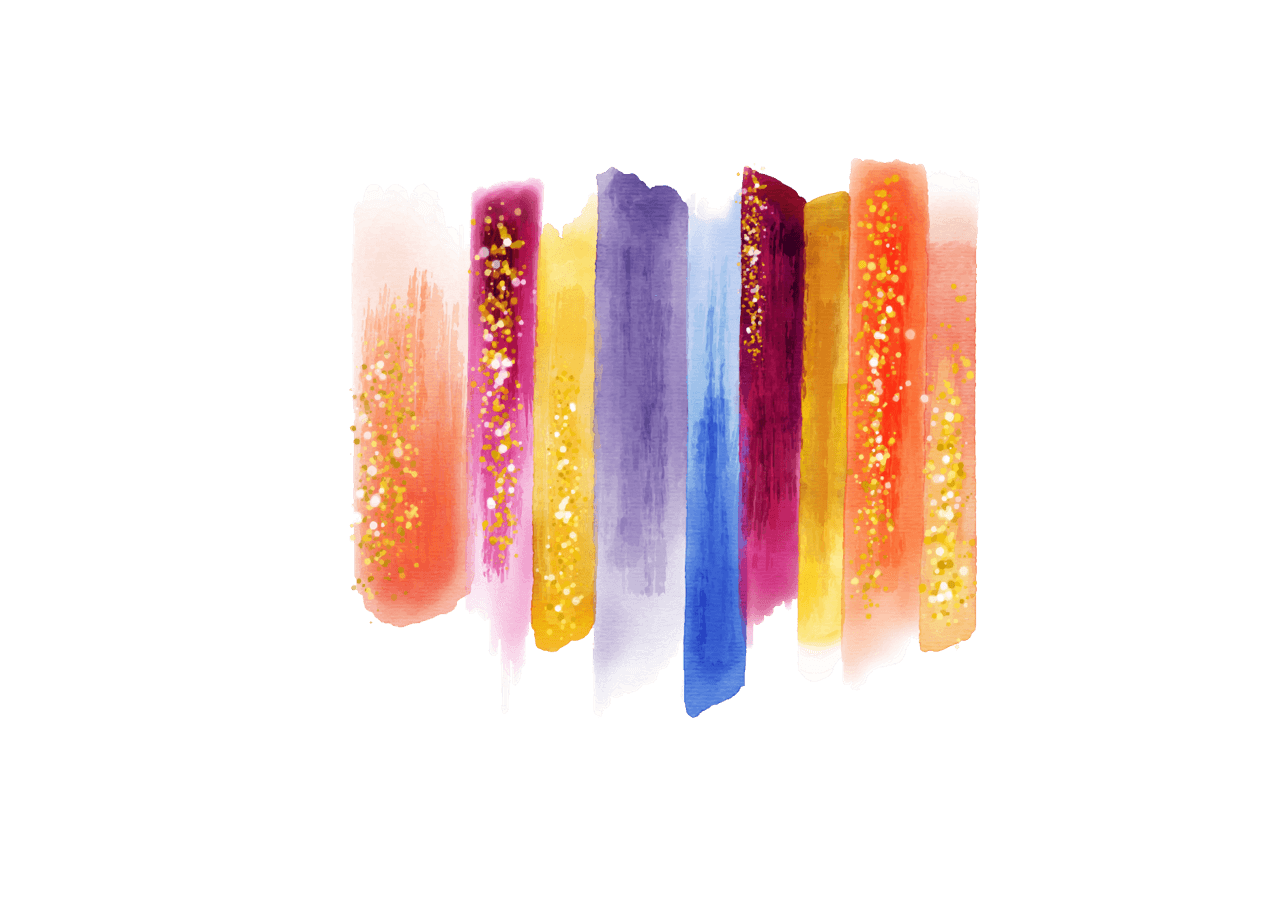 CHAPTER 2
Enter the content of the title text
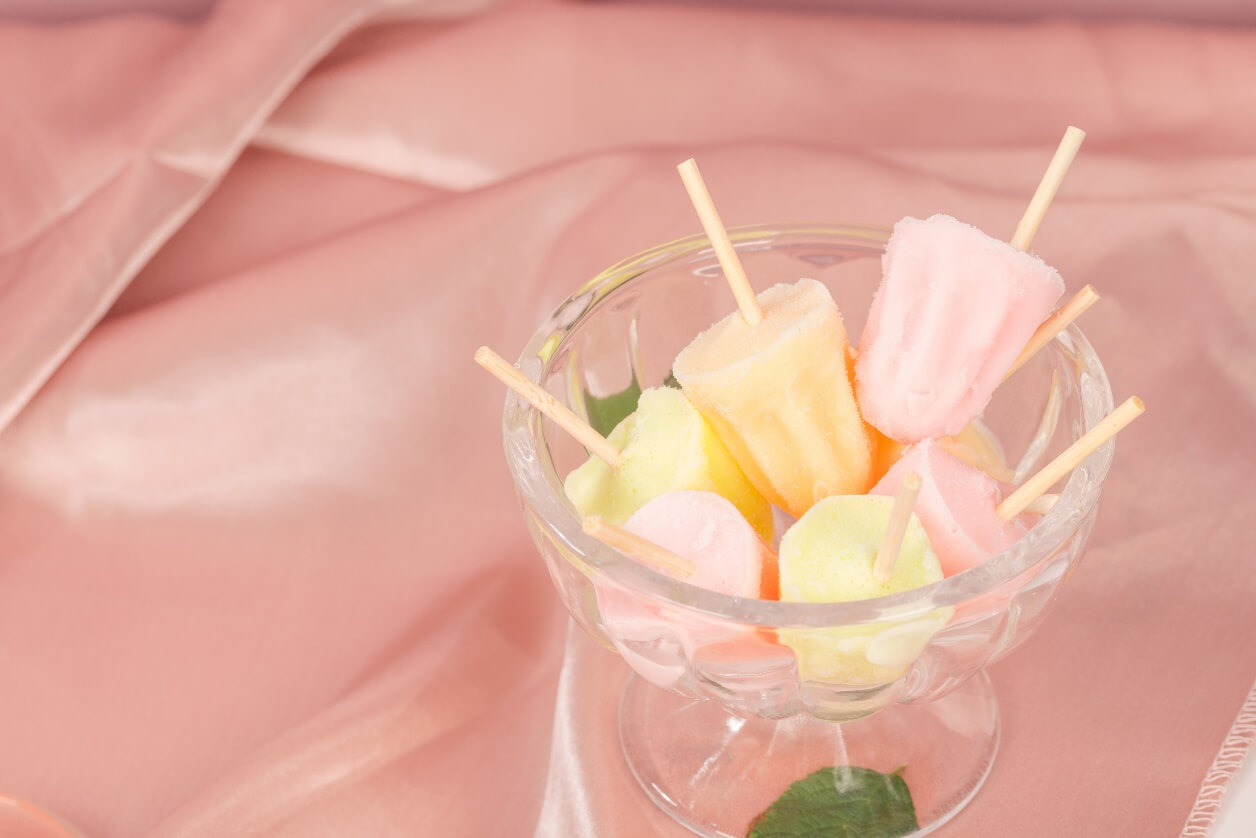 Superiors
Add a title
It is a long-setd fact this a dyer bebeaeth by the readable content of a page when looking at it it.
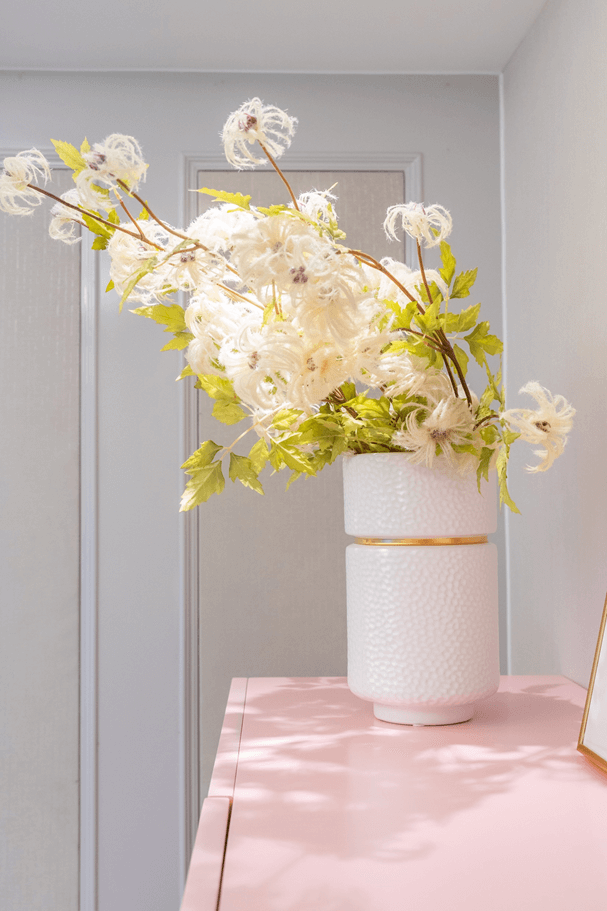 Hello
Add a title
The set sun sank deep in the sea but did not see the waves rolling, leaving only a light shadow for people to ponder. Falling rain is the ruin in the night wind
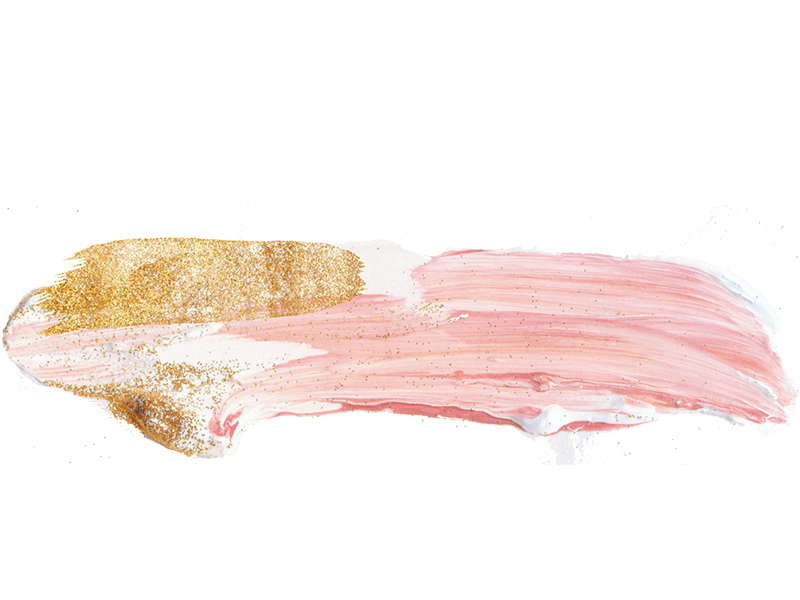 Black Tablet
Add a title
Click here to enter your text content, or copy and paste the content.
Add changes
Add changes
Add a title
The set sun sank deep in the sea but did not see the waves rolling
The set sun sank deep in the sea but did not see the waves rolling
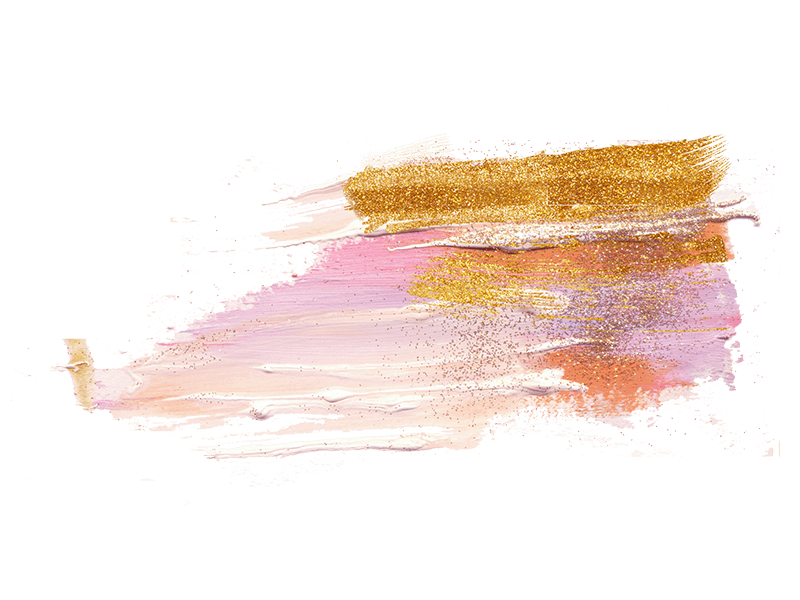 Enter your text content
The set sun sank deep in the sea but did not see the waves。The set sun sank deep in the sea but did not see the waves
The set sun sank deep in the sea but did not see the waves
Enter your text content
Enter your text content
Enter your text content
Enter your text content
The set sun sank deep in the sea but did not see the waves
The set sun sank deep in the sea but did not see the waves
The set sun sank deep in the sea but did not see the waves
The set sun sank deep in the sea but did not see the waves
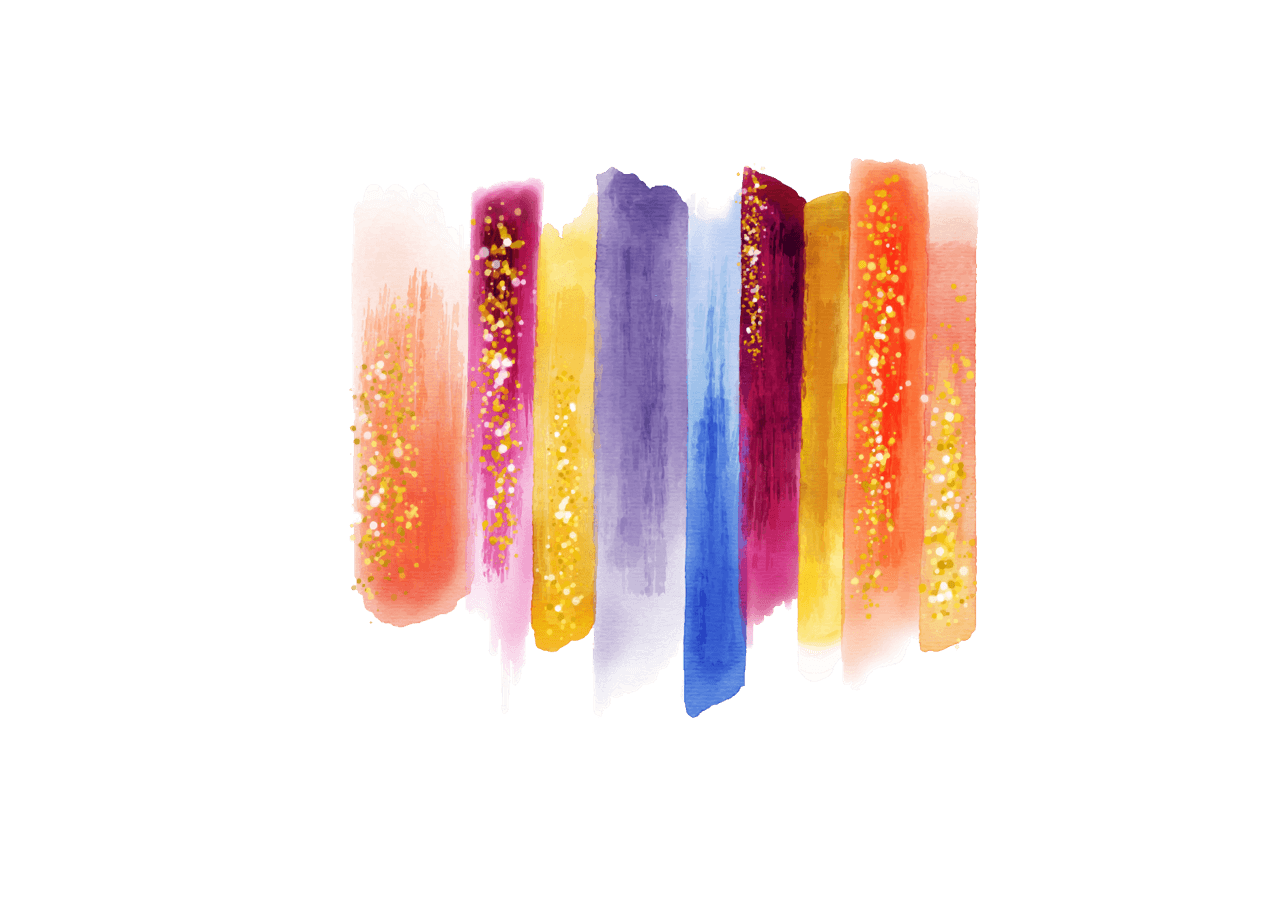 CHAPTER 3
Enter the content of the title text
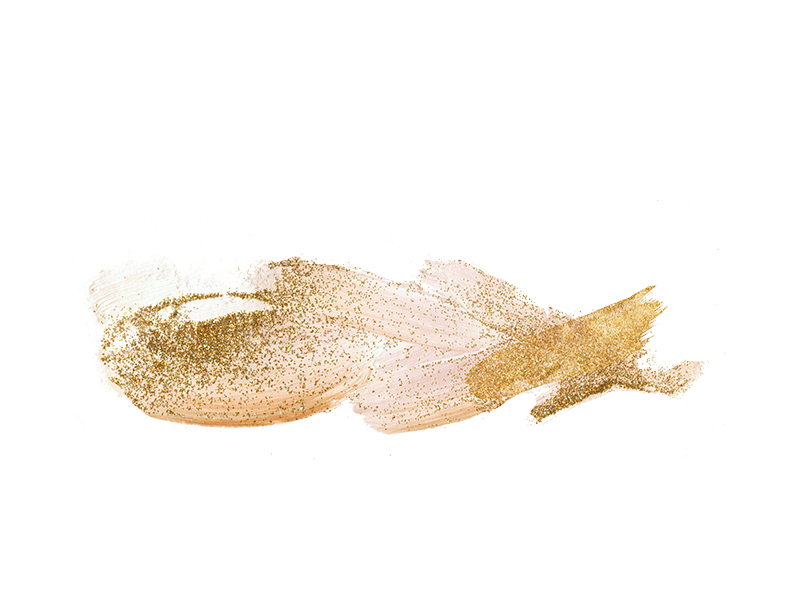 Add a title
Options
Enter the text you want here, working on. I hope to show more more shots of this project ssoon.
01
Add a title
Options
02
Enter the text you want here, working on. I hope to show more more shots of this project ssoon.
Financial Planning
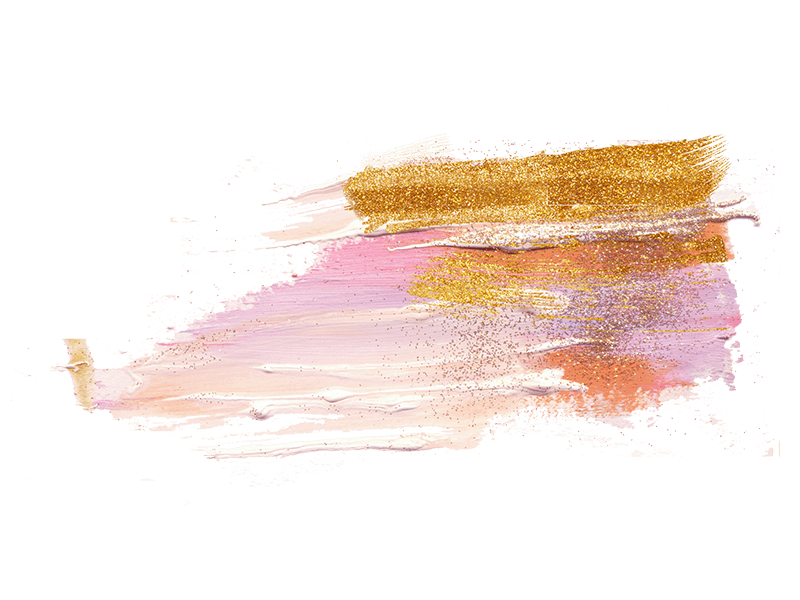 Investment Planning
Add a title
Mutual Funds
Saving s Investments
Hello
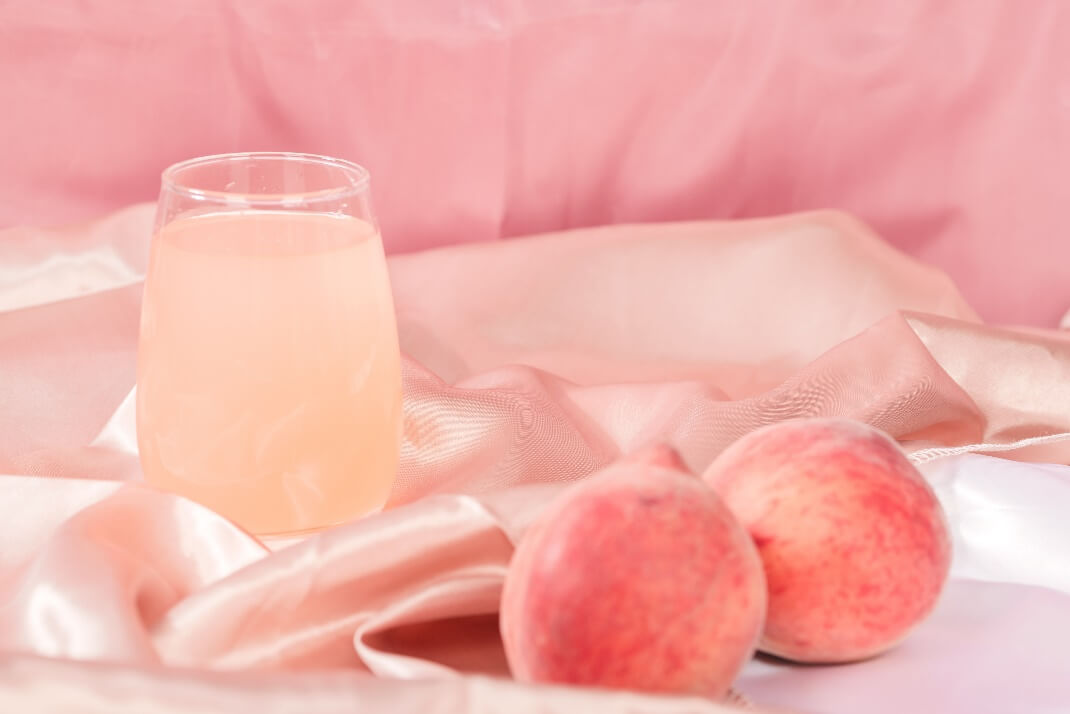 Add a title
Modify the title
The set sun sank deep in the sea but did not see the waves rolling, leaving only a light shadow for people to ponder. Falling rain is the ruin in the night wind
Click here to enter your text content, or copy and paste the content.
Aour Featured
Add a title
Lorem ipsum dolor sit a met, connecter adipescent elite, sed do eiusmod tempor
Click here to enter your text content, or copy and paste the content.
Reilly build sydd sydd sands sandos man capital. 
Conveniently Envisioneer accurate users whereas collaborative e-commerce
Lorem ipsum dolor sit a met, connecter adipescent elite, sed do eiusmod tempor
Click here to enter your text content, or copy and paste the content.
Lorem ipsum dolor sit a met, connecter adipescent elite, sed do eiusmod tempor
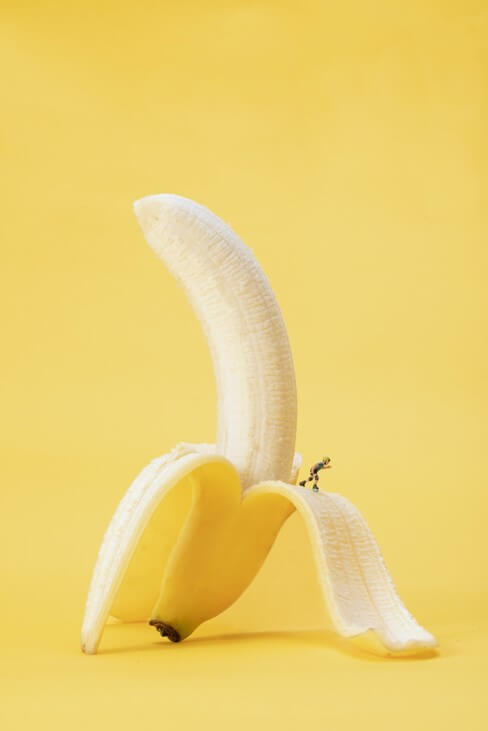 Enter your text content, or copy and paste the content
The set sun sank deep in the sea but did not see the waves the sting the set sun deep in the sea but did not see the waves. The set sun sank deep in the sea but did not see the waves rolling
Add a title!
The set sun sank deep in the sea but did not see the waves the rolling the set sun deep in the sea but did not see the sie tse tse
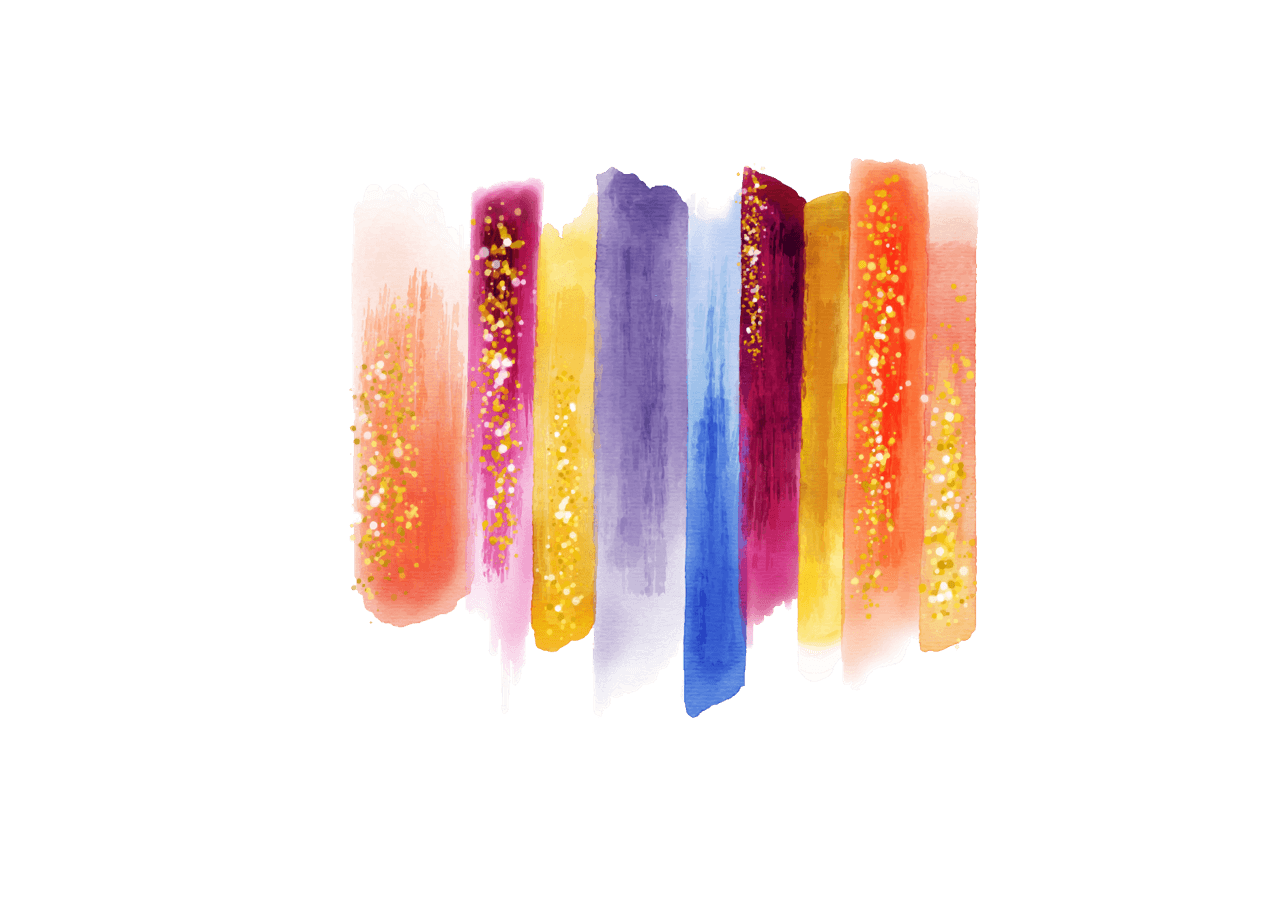 CHAPTER 4
Enter the content of the title text
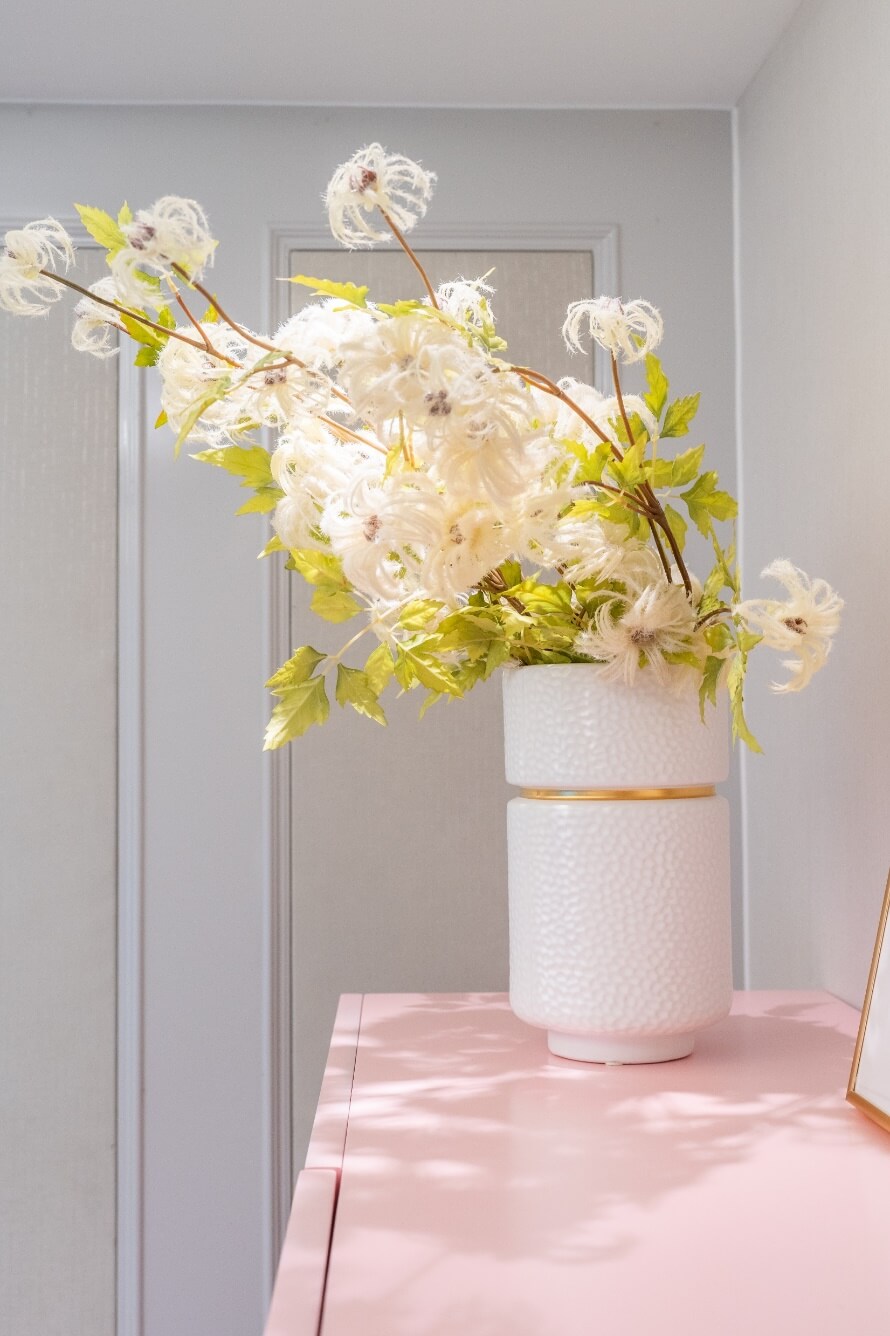 Add a title
Change what
The set sun deep in the sea but did not see the waves rolling, leaving only a light shadow for people to ponder
Click here to enter your text content, or copy and paste the content.
Click here to enter your text content, or copy and paste the content.
Click here to enter your text content, or copy and paste the content.
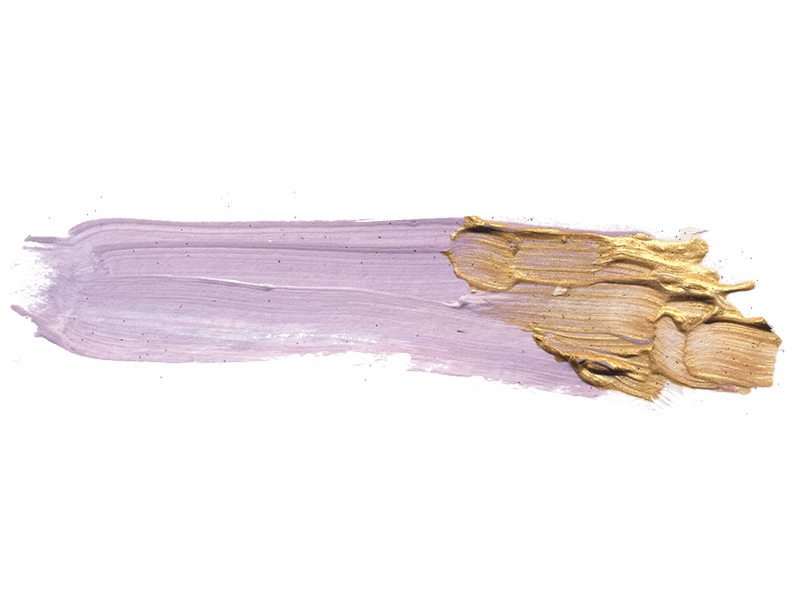 Enter your title content
The set sun sank deep in the sea but did not see the waves rolling, leaving only a light shadow for people to ponder. Falling rain is the ruin in the night wind, with the early morning look sliding head to sliding down the final scar! The rain is full of shame, and the color is light.
Enter your text content
Enter your text content
The set sun sank deep in the sea but did not see the waves. The set sun sank deep in the sea but did not see the waves. The set sun sank deep in the sea but did not see the waves.
The set sun sank deep in the sea but did not see the waves. The set sun sank deep in the sea but did not see the waves. The set sun sank deep in the sea but did not see the waves.
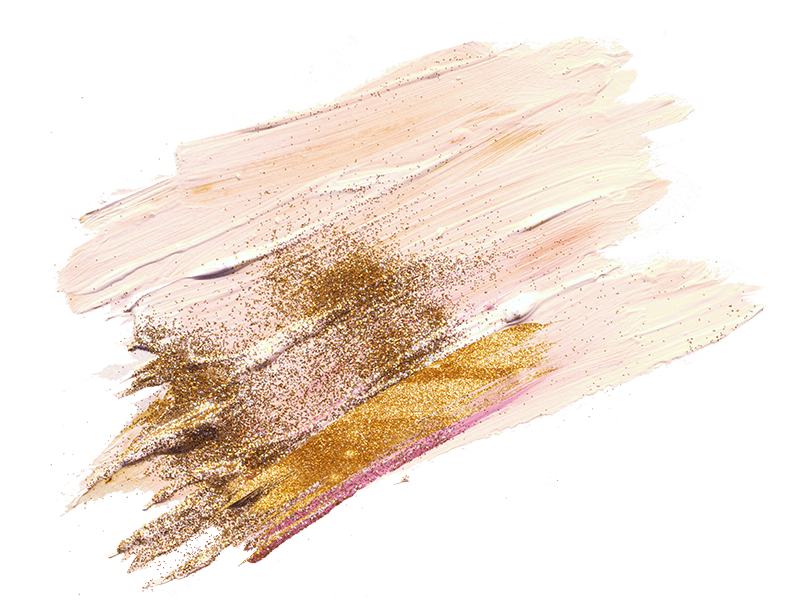 Aour Featured
Add a title
Reilly build sydd sydd sands sandos man capital. 
Conveniently Envisioneer accurate users whereas collaborative e-commerce
30,5
Options
30,5
Options
LOGO
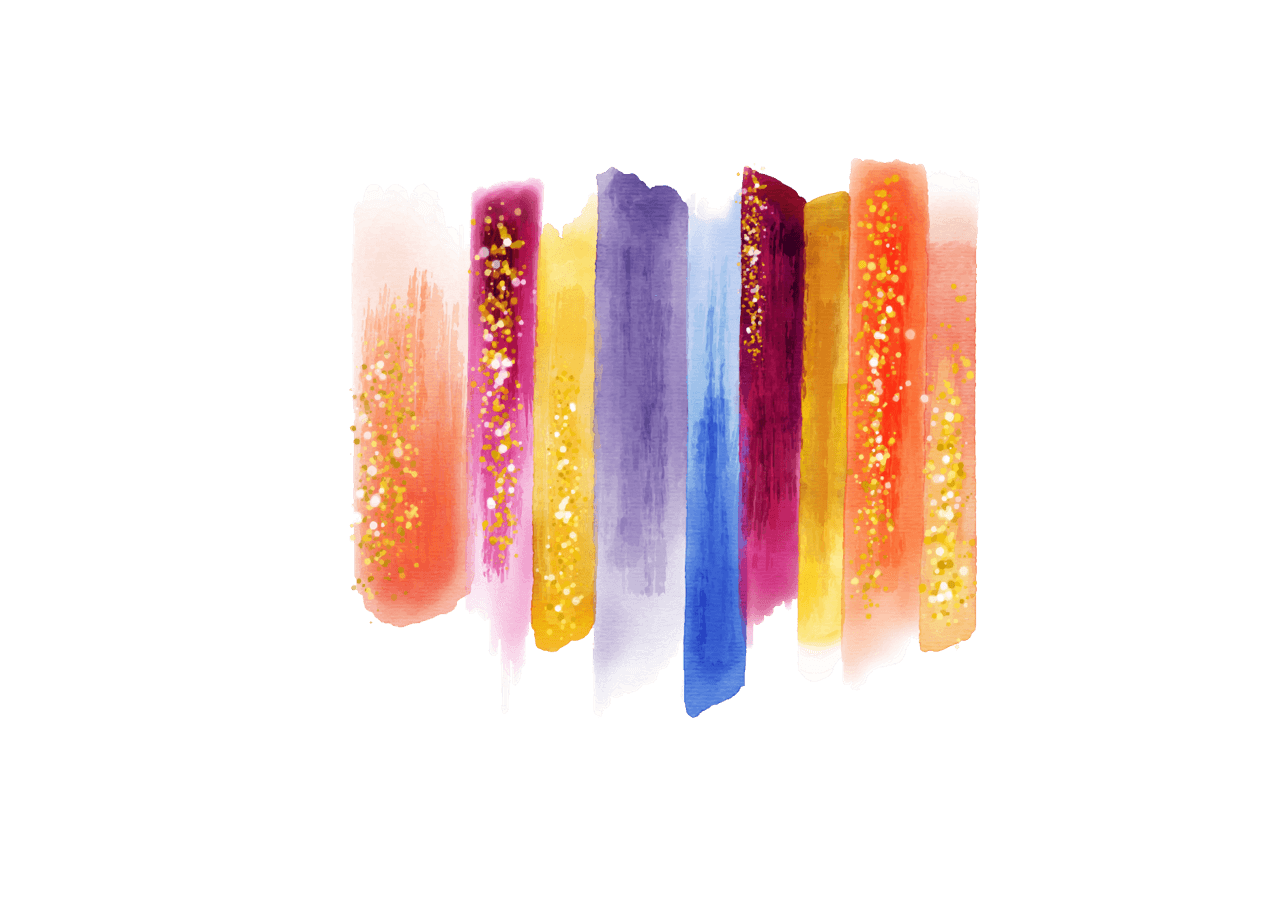 Thank you
Appreciate
https://www.freeppt7.com
Fully Editable Icon Set: A
Fully Editable Icon Set: B
Fully Editable Icon Set: C